NACDD Policy UpdateSeptember 1, 2021
Erin Prangley, Director, Public PolicyNational Association of Councils on Developmental Disabilities
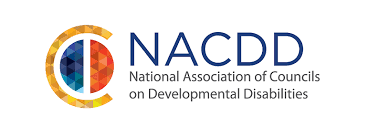 Updates
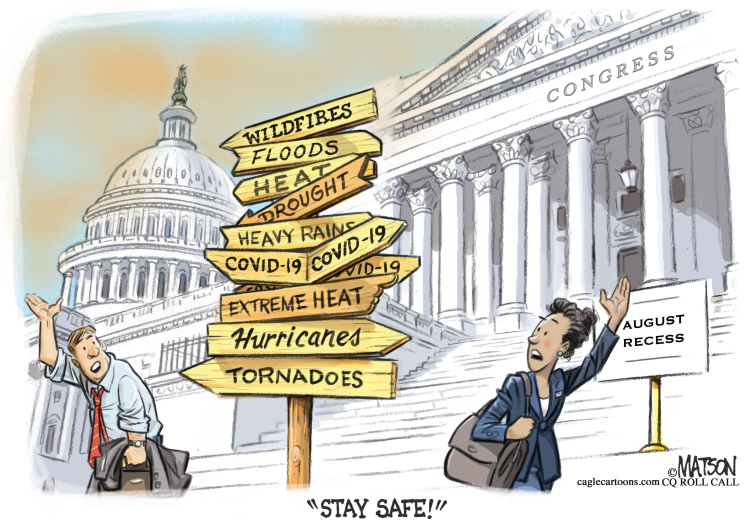 John Lewis Voting Rights Advancement Act (H.R.4) passed in the U.S. House of Representatives. The legislation provides additional safeguards for voters in states that have a history of voter supression. For backgound see "7 Ways New Voting Laws Can Affect People With Disabilities," Forbes. July 25, 2021 at https://bit.ly/3zD4vWY
Reconciliation Bill / HCBS Funding Instructions Sent to House Committees. Note: HCBS Funding needs a strong advocacy push to maintain $400B amount.
Appropriations still waiting Senate action.
U.S. Department of Education is opening investigations into five states (Iowa, Oklahoma, South Carolina, Tennessee and Utah) where officials say limits on school mask mandates may be in violation of Section 504 of the Rehabilitation Act and the Americans with Disabilities Act. See Disability Scoop. (8/31/21) at  https://bit.ly/3zBcbck
HCBS Advocacy Needed!
Contact members of Congress and ask them to include full $400B funding for HCBS services in the reconciliation bill and to cosponsor and support the Better Care Better Jobs Act.

Share the Arc's state-based factsheets with yoru members of Congress. Factsheets are available by request (email eprangley@nacdd.org).

Share the Arc's action alert with your self-advocates. You can access the alert at https://p2a.co/IAFTwCz
FY2022 Appropriations Report
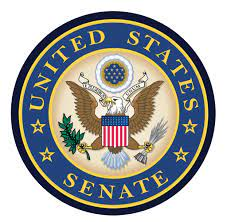 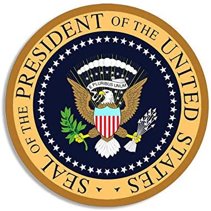 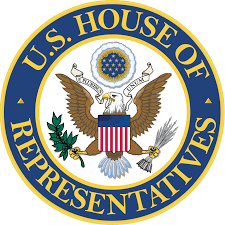 Recess Advocacy Spotlight: Utah
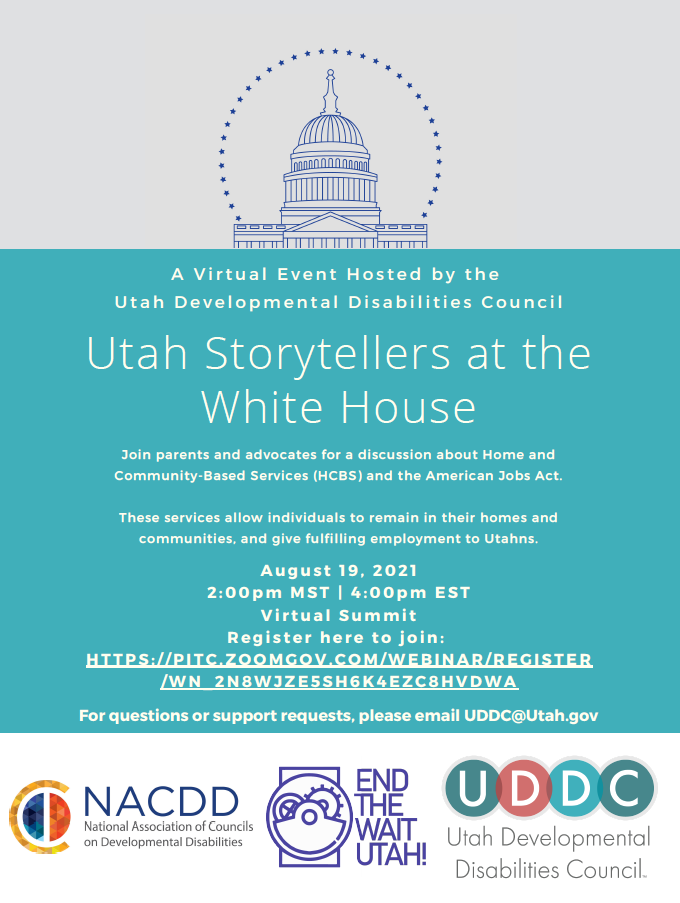 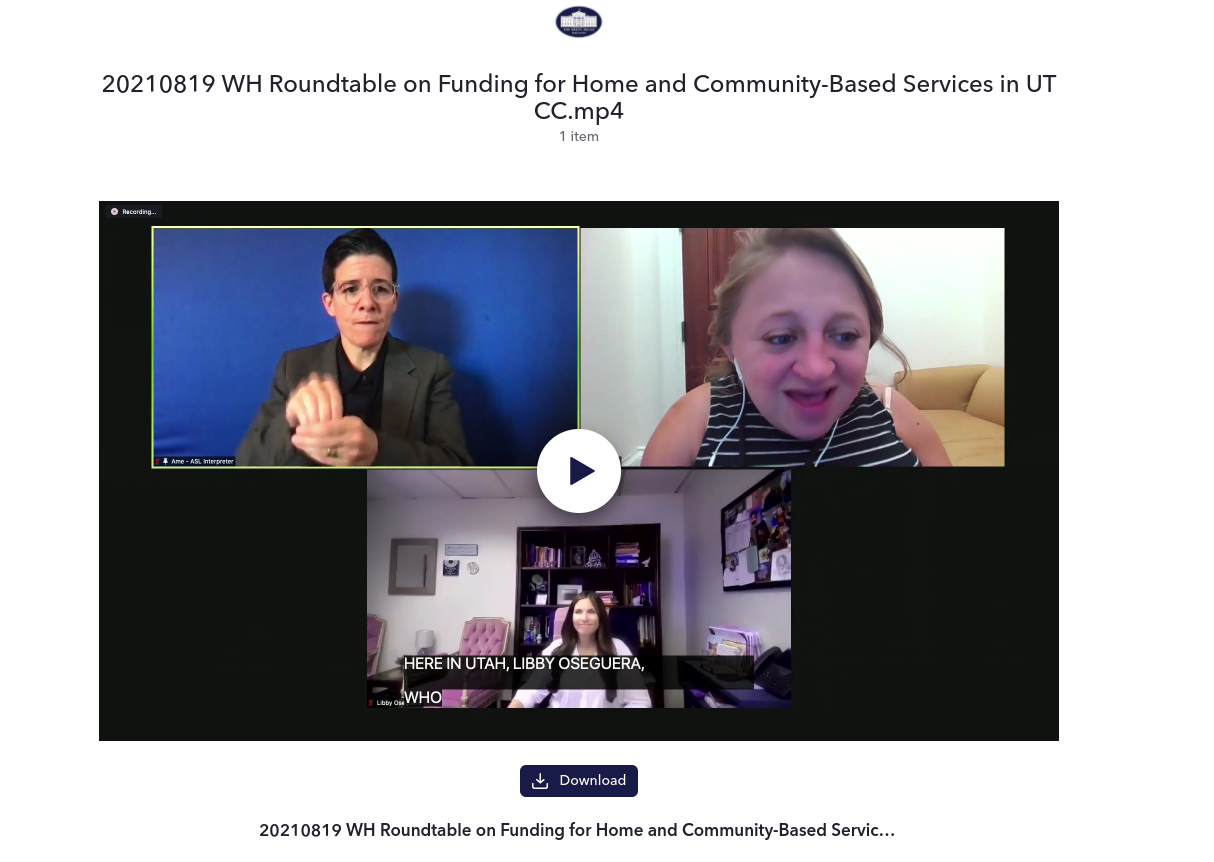 Public Policy Committee MeetingTomorrow, Thursday, Sept. 2, 2pm EasternAgenda
1. Appropriations
2. Reconciliation Bill / HCBS Funding
3. Task Force Reports
Join Zoom Meeting
https://us02web.zoom.us/j/82156490017
Meeting ID: 821 5649 0017
One tap mobile +13017158592,,82156490017# US (Washington DC) or +19292056099,,82156490017# US (New York)